Ministry of Labour, Social Affairs and Family                                            	  of the Slovak Republic    National projectHealthy Communities
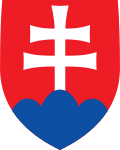 Branislav Ondruš 
State Secretary
Expectations – The State view
+ Improvement  of Public Health – contageous diseases, immunization of children and adults

+ Improvement of hygienics in MC – water, food, hausholds, waste

+ Early handhold and therapy of civilization diseases – precaution

+ Elimination of non-denoted health care executions

+ Targeted health – social service

+ Complex and sustainable improvement living standard and health
2003 – Association for Culture, Education and Communication 
2012 - Platform for Support of the Health of Disadvantaged Groups – community of NGOs, Universities and professionals (PHO, WHO in Slovakia)
2013 – formal participation of ministries (MoF, MoLSAF, MoH, MoI)
Unique partnership
Ministry of Healthcare
Ministry of Labour, Social Affairs and Family
Ministry of Interior
Office of the Plenipotentiary of the Slovak Republic Government for Roma communities
Operational Centre of Ambulance Service of the Slovak Republic
University of Trnava
WHO Office in Slovak Republic
University of Prešov
Public partners
+ Public funding of activities
+ Enhancement of assistants qualification
+ Education programmes for assistants
+ Enhancement of services quality
+ Higher level of management
+ Broader public awareness
+ Long-term sustainability of activities
Aims of broad cooperation
October 2013 – September 2014 
   MoLSAF, MoI, MoF, MoH: 1.486.713,31 € /            state budget

1th of October 2014 – 2015 
   MoLSAF: 3.289.257,25 € / ESF – OP Employment and Social Inclusion (until end of August - 627 108,38 €)
Project funding – previous and present
Good experiences with management and implementation ESF project (under previous period)

Eligibility for funding by new OP Human Resources 2014 – 2020
  (Managing Authority – MoLSAF)
Project funding - future
NP Health Communities 2A
   Period: 1. 1. 2016 – 31. 12. 2018 (36 months)
   Budget: 12.800.695,32 €
 
NP Health Communities 2B
   Period: 1. 1. 2019 – 31. 12. 2022 (48 months)
   Budget: 13.799.108, 00 €
 
NP Health Communities 3 (Bratislava region)
   Period: 1. 1. 2016 – 31. 12. 2022 (84 months)
   Budget: 643.228,26 €
Project funding – future (cont.)
+ Connection with social care services
+ Employment – 215 assistants and coordinators                      		   in 180 communities
		 - 8 people in project team
		 - new 65 assistants since Oktober 		   2015
+ New education programmes = higher qualified workers
+ Social activation and social mobility
+ Saving of public finances – social contributions for unemployed, health care costs
Social profitability
Ministry of Labour, Social Affairs and Family                                  	of the Slovak RepublicThanks for your attention
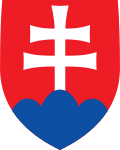 branislav.ondrus@employment.gov.sk